Healthy  lifestyle
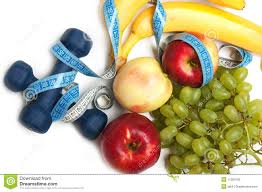 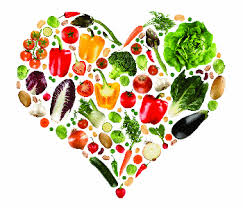 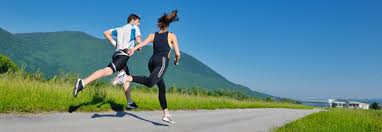 The health of a person is the main value in the life. A healthy way of life is very fashionable nowadays. But it is not only popular; it is also useful for our organism!http://english-exam.ru/konkursy-sochinenii/4-i-konkurs/zdorovyi-obraz-zhizni-3642-3697.html#ixzz3EXGE3Mjb
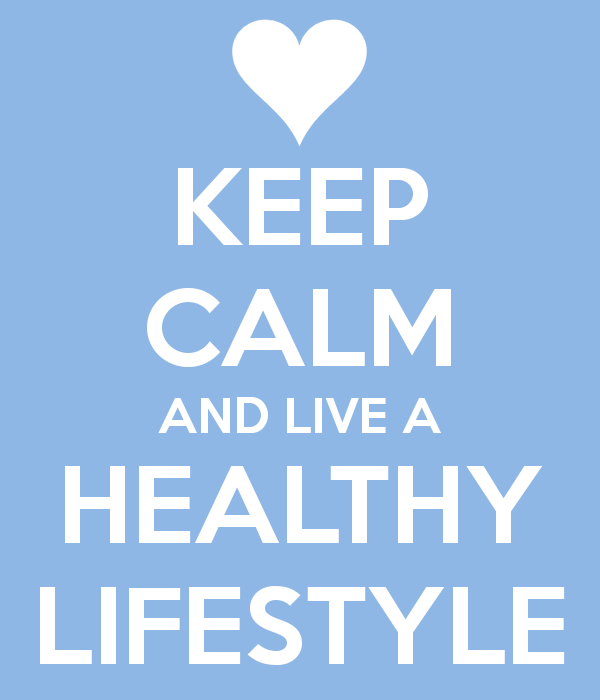 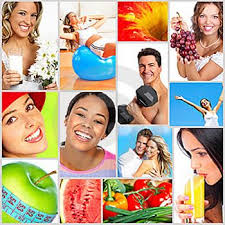 It is important to avoid bad habits:
Drug abuse
Аlcohol misuse
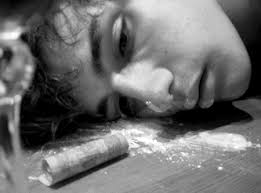 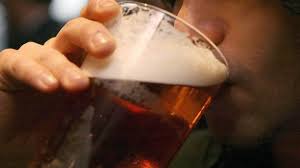 Smoking
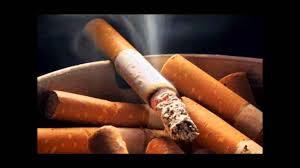 We live in the era of fast food culture:
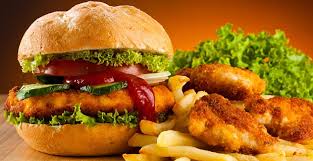 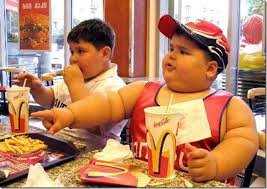 Nowadays people often face the problem of obesity. This problem has already captured many countries.

1.Mexico - 32,8%

2.USA – 31,8 %

3. Syria – 31,6%

4. Venezuela and Libya – 30,8%

5 .Trinidad and Tobago - 30%http://english-exam.ru/konkursy-sochinenii/3-i-konkurs/sochinenie-0804-b-problema-ozhirenija.html#ixzz3EXUo4u9L
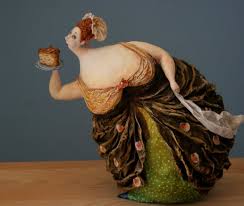 Bad habits and a healthy lifestyle are incompatible.http://english-exam.ru/konkursy-sochinenii/4-i-konkurs/zdorovyi-obraz-zhizni-3642-3697.html#ixzz3EXcVlgBp
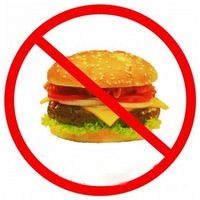 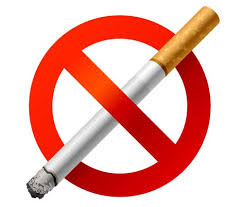 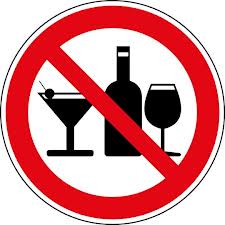 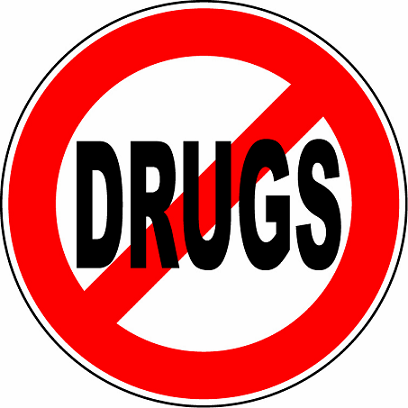 How can we lead a healthy way of life?
Sport
Healthy Food
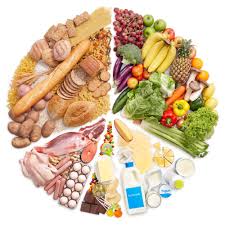 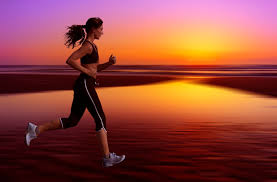 Walks on fresh air
Sound sleep
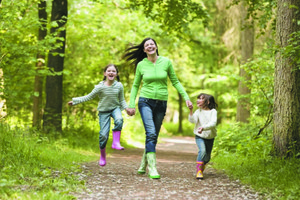 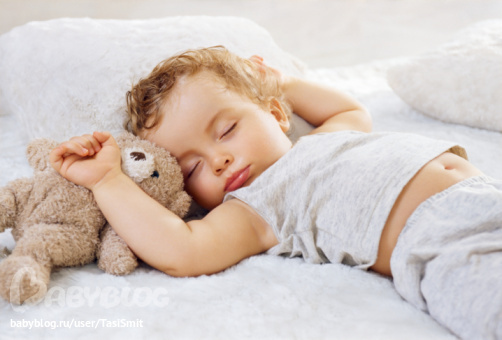 Steps to a healthy lifestyle:
1. Get active for an hour or more each day.
2.Choose water as a drink.
3.Eat more fruit and vegetables.
4.Turn off the TV or computer and get active.
5. Eat fever and select healthier alternatives
Make Your Choice:
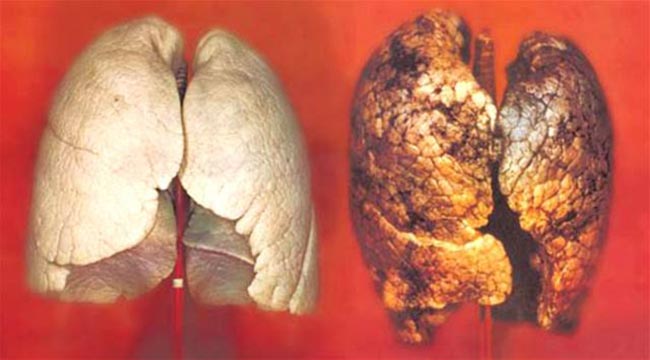 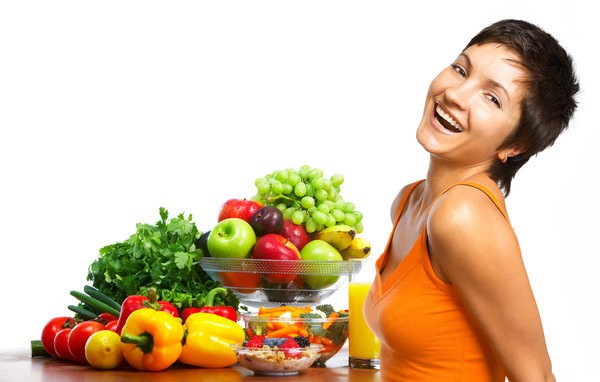 or
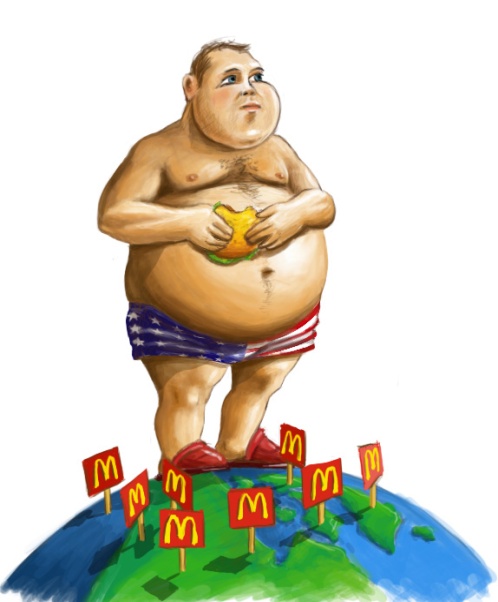 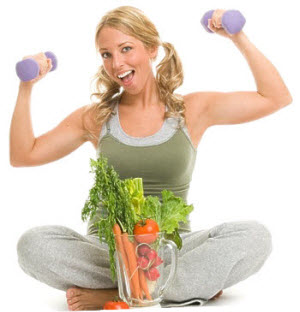 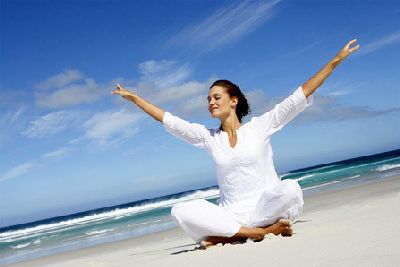 Thank you for your attention!
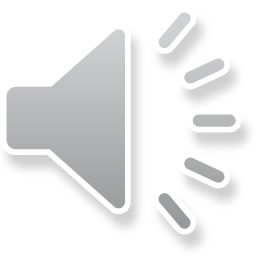